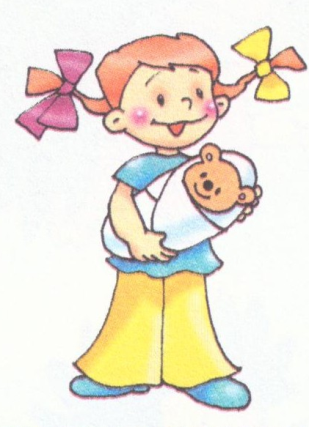 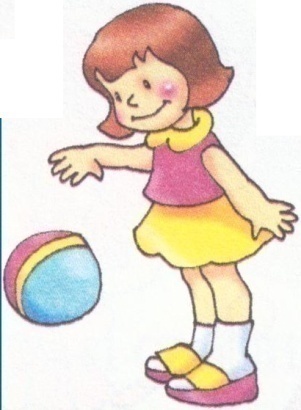 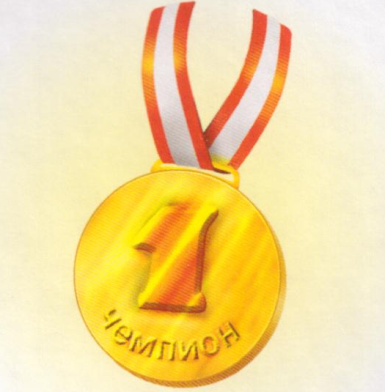 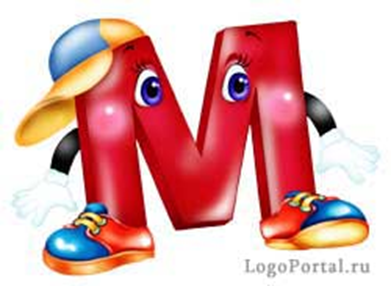 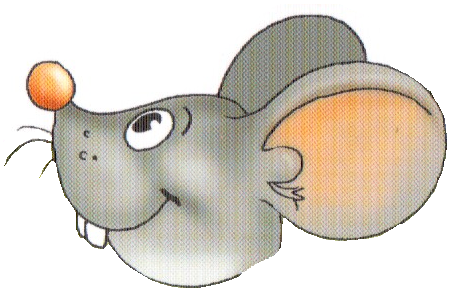 СОГЛАСНЫЕ  ЗВУКИ  М - Мь
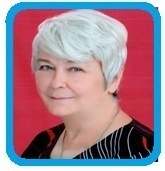 МБДОУ № 10
«Золушка» Г. Оха
Учитель -логопед
Иванова О.Ф 
2020г.
Железнова Е. 
Маленькая мышка.
Весёлая мышка.
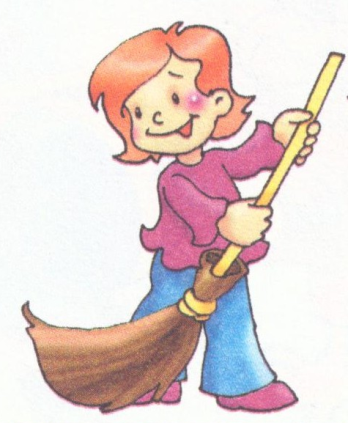 Строим горки МЫ, МЫ, МЫ!- Нам сказали МА-МЫ!
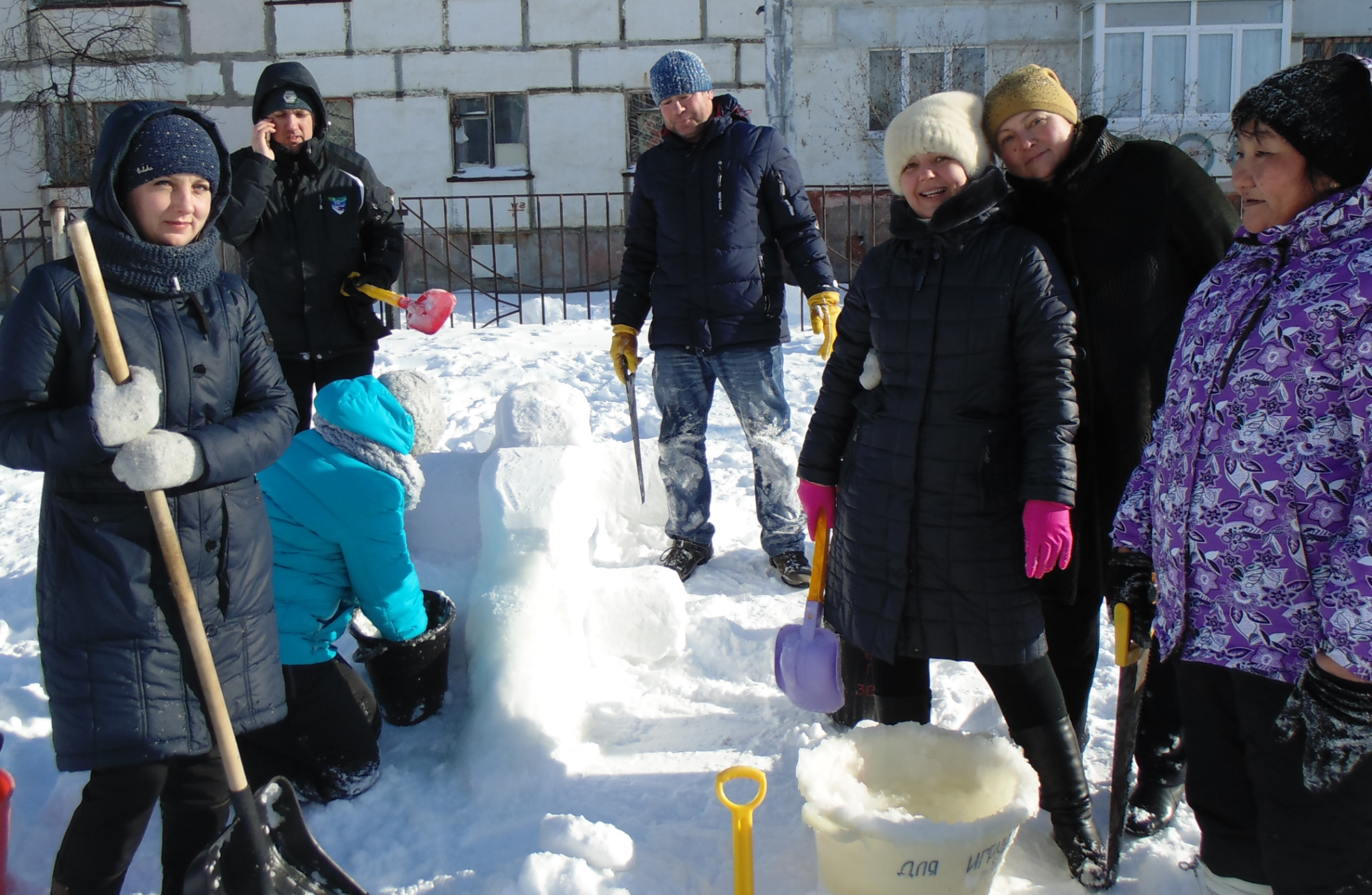 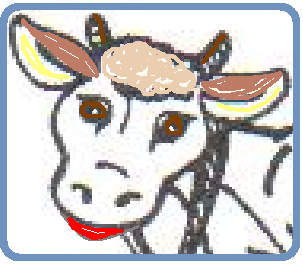 Бык-бычок
Мы немного помычим:                                           М____________,
И по носу постучим. 
И.п. – о.с. 
1 – сделать вдох через нос; 
2 – на выдохе протяжно тянуть звук                         «м-м-м», одновременно постукивая по крыльям носа указательными пальцами.
Символ твёрдого согласного звука [М]Обозначаем синей фишкой.
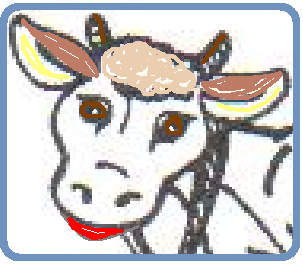 Бычок  мычит: 
М____У, 
молока хочу.
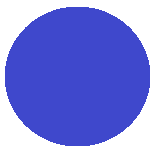 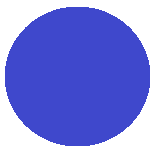 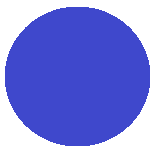 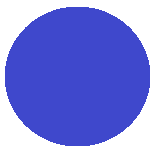 Символ мягкого согласного звука [М`]Обозначаем зелёной фишкой.
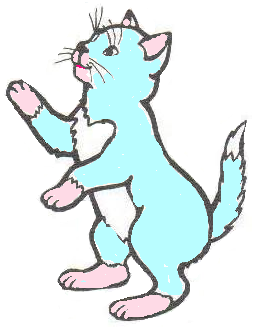 Котик хочет 
Молока:
«Мяу – мяу.            
 Мне бы 
Мяса, мяса,  мяса».
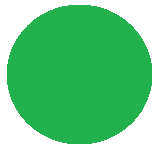 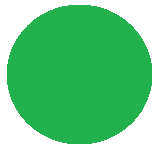 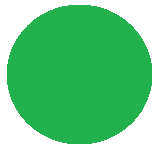 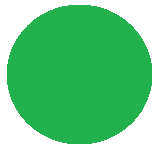 МАК
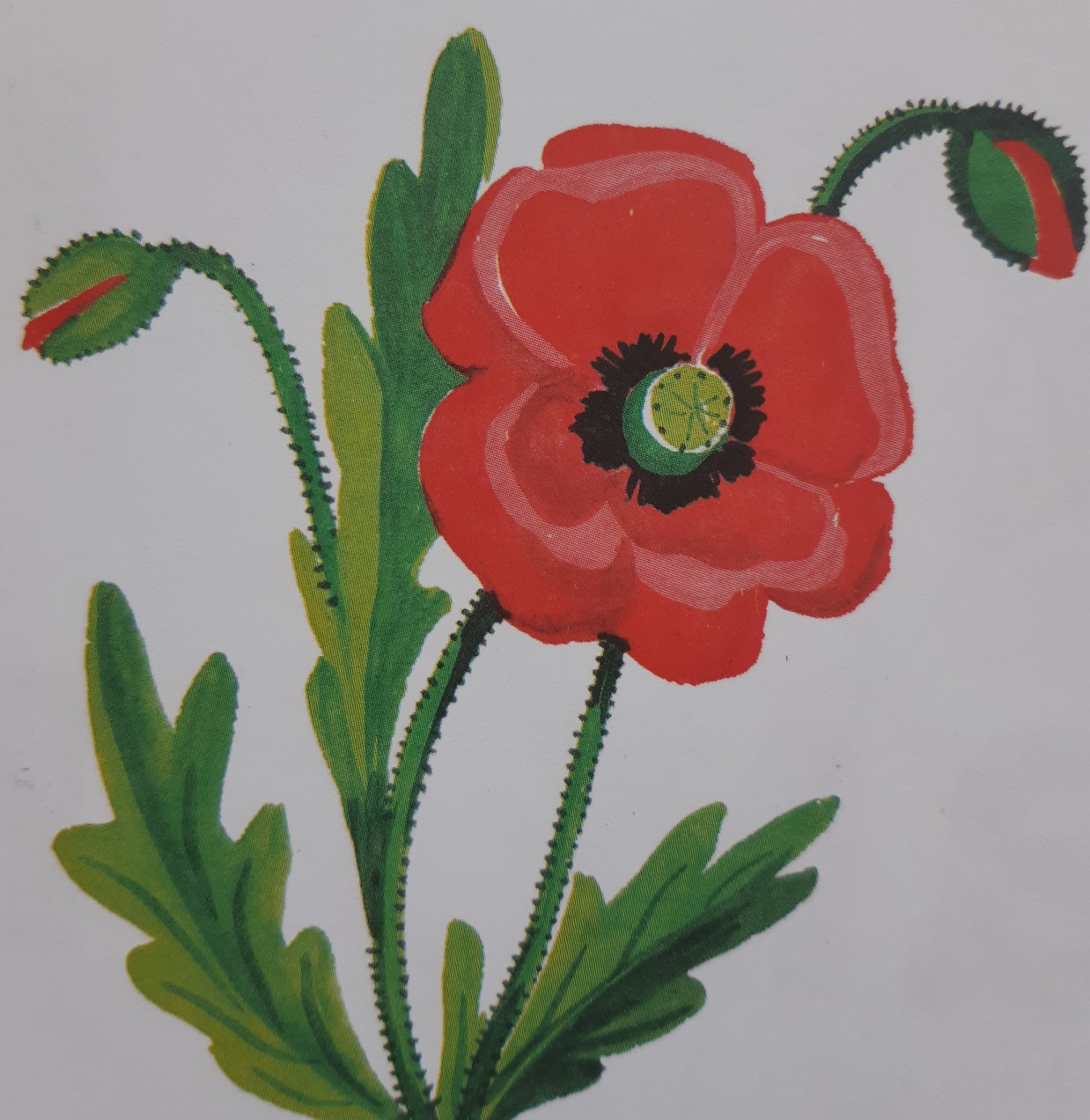 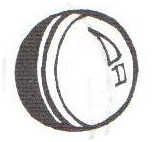 На что похожа буква?   А. Шибаев
- Взялись за руки      друзья и сказали:                                                                                                                                                                    
«Ты да я –
                 Это мы».                                                                                                                                                                                                                                                  
А между тем, получилась буква «М__________»! /ТЯНЕМ ТВЁРДЫЙ СОГЛАСНЫЙ ЗВУК 5 СЕК/
НЕ «МЭ»,  НЕ  «ЭМ»
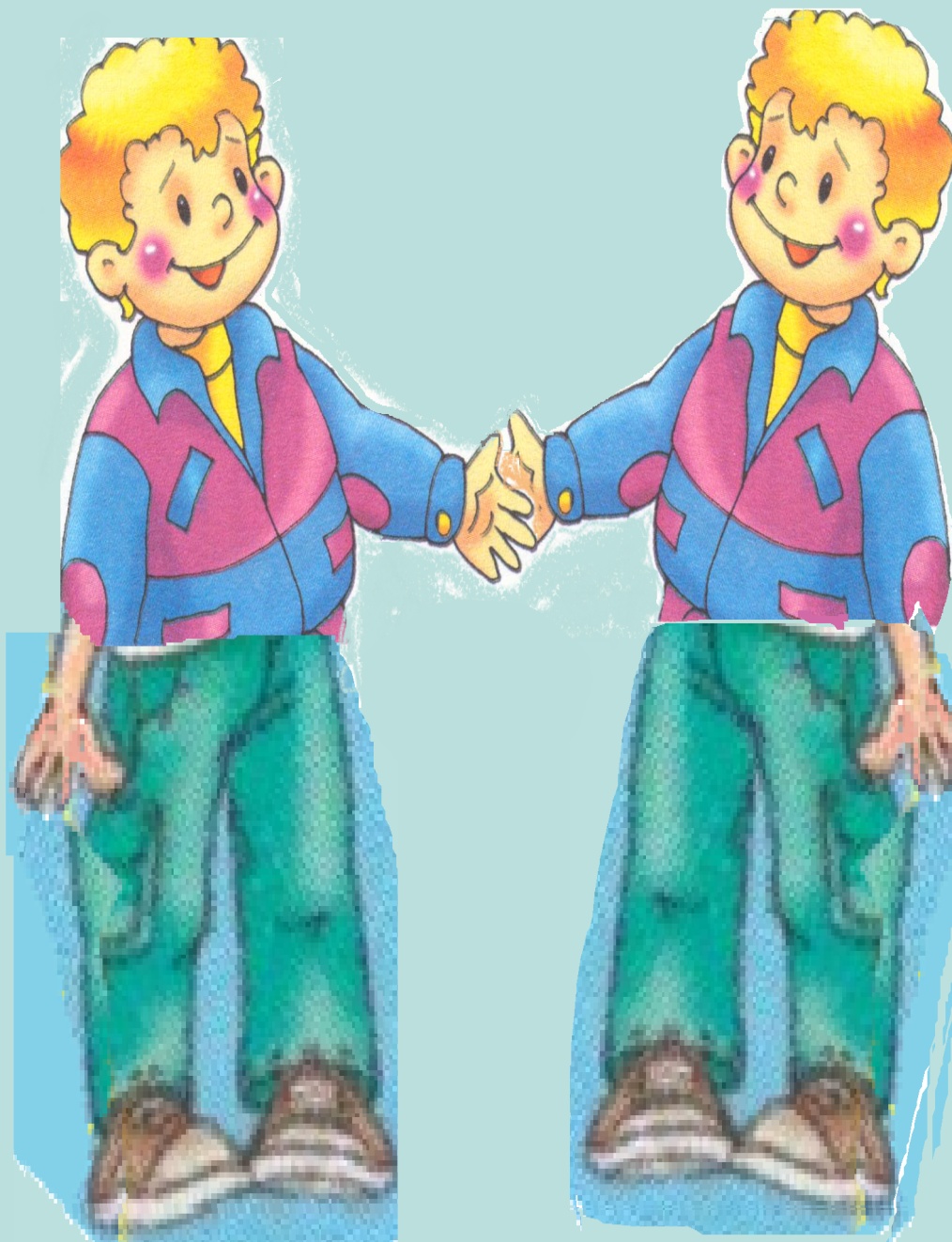 ТЯНЕМ ГЛАСНЫЙ ЗВУК СТОЛЬКО, СКОЛЬКО МОЖЕШЬ.М__Ы___ - ШКА
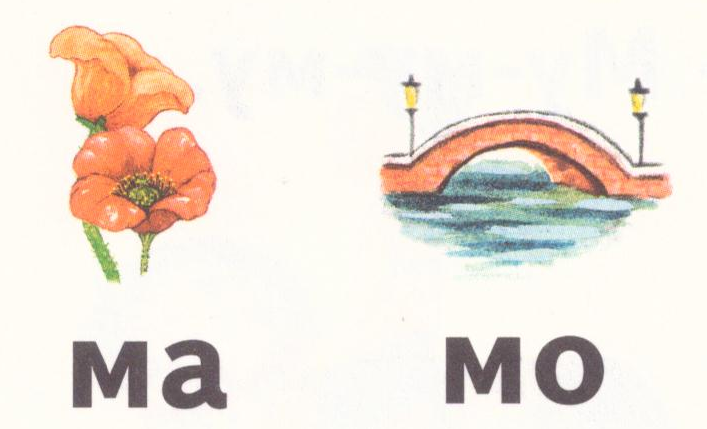 Игра  «Живые звуки»
   Звуковой анализ слова из двух звуков.
Скажи слово АМ! - Сколько слышишь звуков? 
Назови первый звук,  назови второй звук.
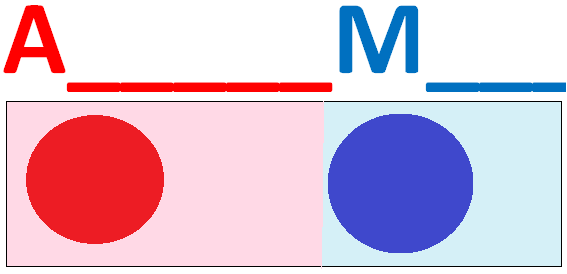 АМ                   МУ
Замени гласный А на У.Повтори слово.Сколько слышишь звуков? Назови первый звук,  назови второй звук.
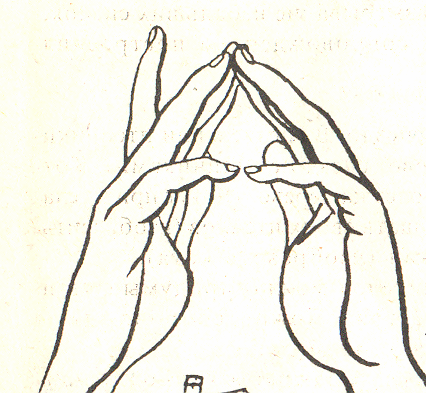 .
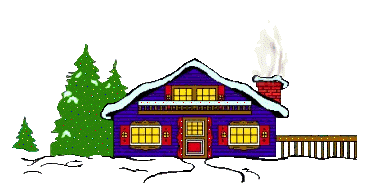 Дом стоит с трубой 
и крышей,
На балкон гулять 
я вышел.
Ум хорошо, а два лучше.
Игра «Подскажи словечко»:
мак 
Ак – ак – ак,                                                                                             
Головой 
кивает…   мак.

Назови первый звук в слове 
МАК.
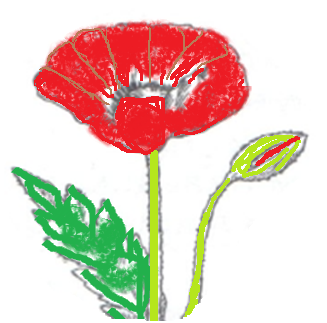 МА – МА – МА     МАС-КА
МА – МА – МА - МАТРОС
Что делает гном?
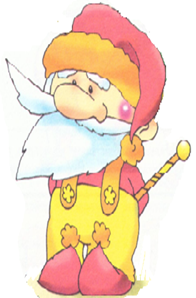 Жил, да был весёлый гном
Он в саду построил…
Рядом жил поменьше гномик,
Под кустом он сделал….
Что делает мяч?
Мой весёлый звонкий мяч,
Ты куда помчался 
 вскач?
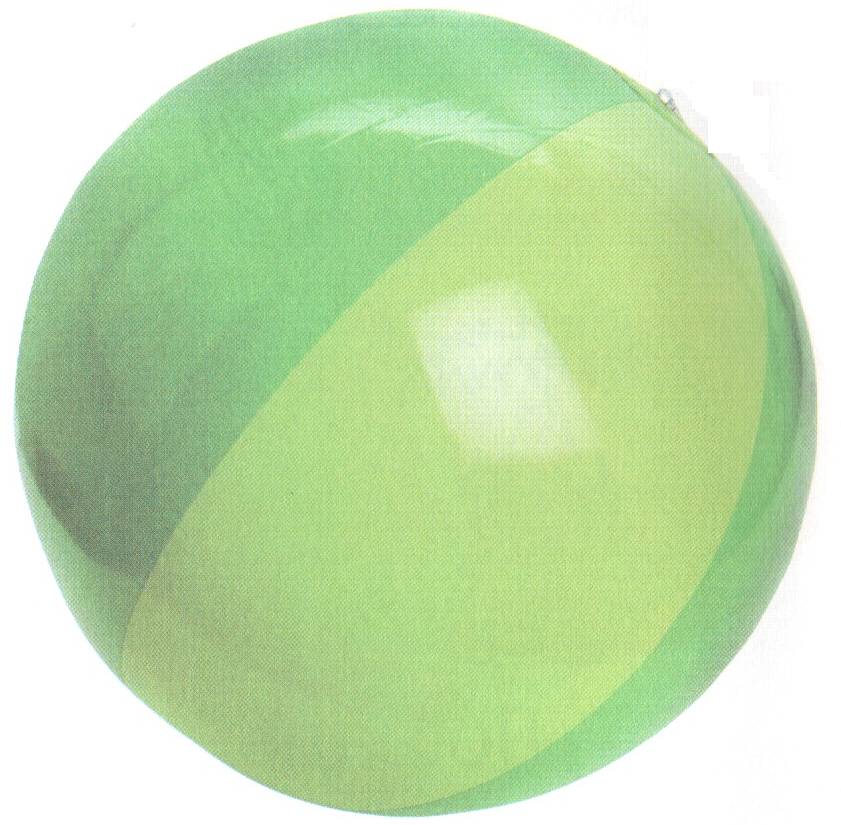 МЯ- ЧИ
МЕДВЕДЬ
Игра «Один – много»
МАК – МАКИ                     
МУХА – МУХИ
МЯЧ- МЯЧИ
ДОМ-ДОМА
ГНОМ- ГНОМЫ
- В КАКИХ СЛОВАХ ПОСЛЕДНИЙ ЗВУК «М»
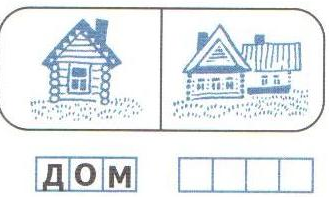 Продолжи  предложение
МУХА, МУХА
цокотуха,…. 



Название , Автор…
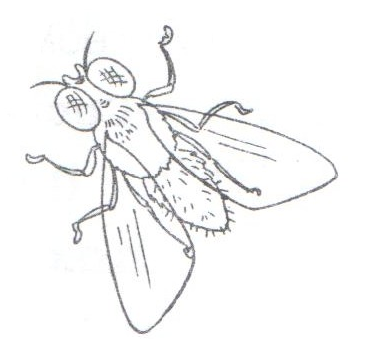 Выучить чистоговорки
Ми-ми-ми —поём ноту ми.
Ма-ма-ма —дома я сама.
Му-му-му —молоко кому?
Ме-ме-ме -даёт овечка мне..
Мы-мы-мы —
 напоим ягнёнка мы.
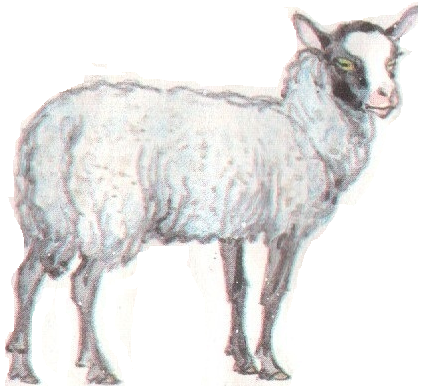 КО-РО-ВА
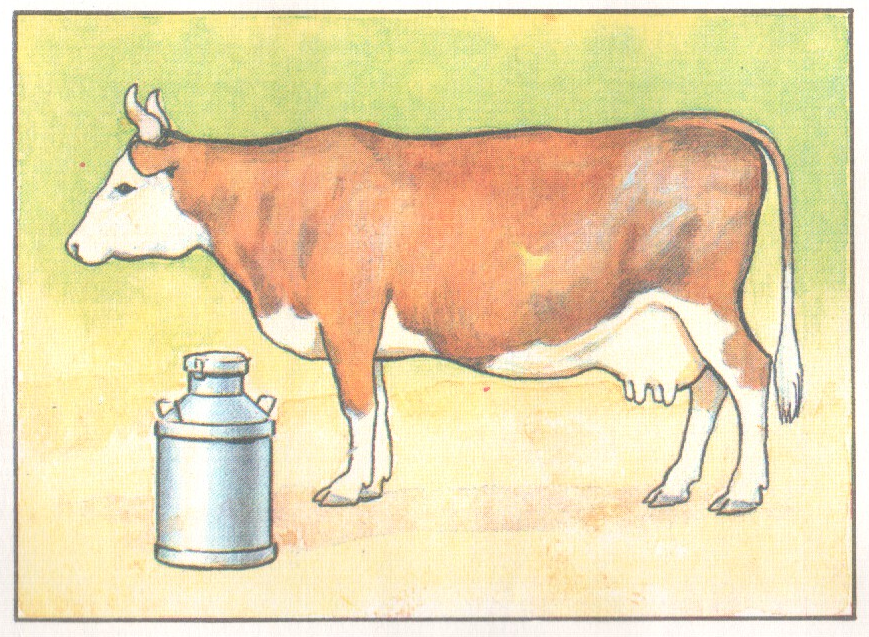 - А корова «МУ______»,
 молока кому?
- Мо-мо-мо —люблю эскимо.
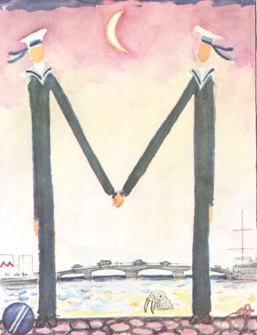 Взялись за руки друзья
и сказали:                                                                                                                           
«Ты да я -                          
это мы».                                                                                                                                                              
А между тем, 
получилась буква 
«М______»!
МЕ – БЕЛЬ - «НАЗОВИ ПЕРВЫЙ ЗВУК В СЛОВЕ»
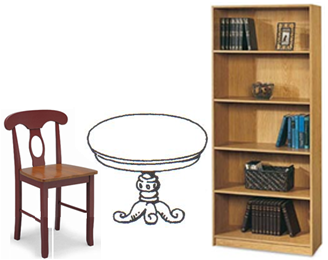 Назови                                                                                                 
Одним                                                                                 
 словом:                                                                                             
СТОЛ
СТУЛ
ШКАФ
Игры «ПОТЕРЯЛСЯ ПЕРВЫЙ ЗВУК»
НАЗВАТЬ 
ПРОПУЩЕННЫЙ ЗВУК                                                                                             и  «ОТГАДАТЬ СЛОВО» 
 
… УКА/М/
…ИШКА /М/
…УШКА /М/
…ИСКА /М/
…ОШКА /М/
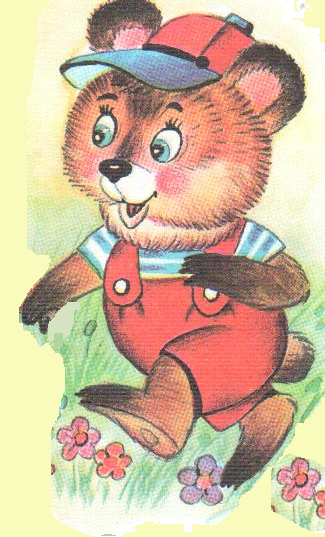 Кто какой?
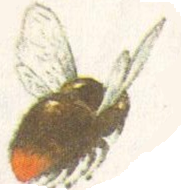 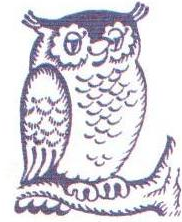 Кто мудрый, 
кто маленький, 
Кто мохнатый.
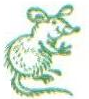 «Назови игрушки»     с твёрдым согласным звуком «М», мягким – «Мь»
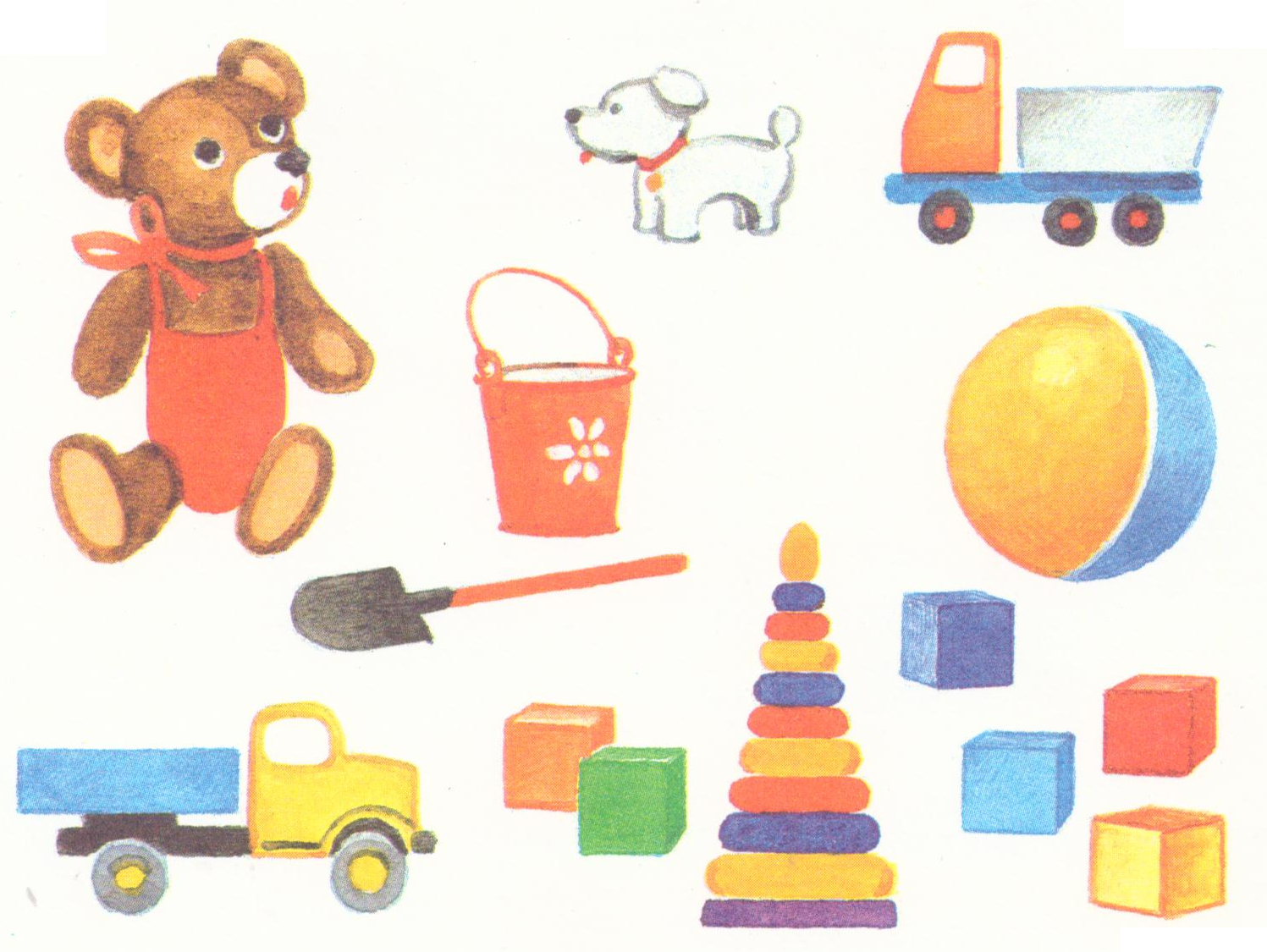 М

М
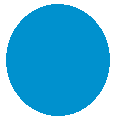 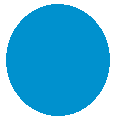 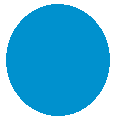 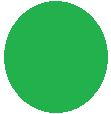 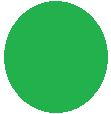 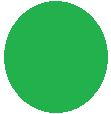 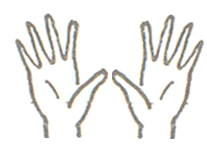 «Если  руки мыли»
Трём ладошки
-Если  руки мыли вы,      ладошки вверх
Если руки мыли мы,        ладошки вниз
Если руки вымыл ты,                                                     
                        разворачиваем ладошка вверх.
 Значит, руки  вы – мы - ты.                                   
                Ритмично хлопаем на каждый слог.
МУ – ХО – МОР - - - рррр
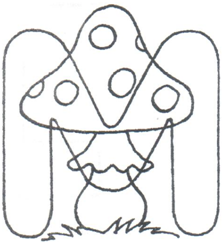 Возле леса,
 на опушке, 
не пуская в тёмный бор, 
стоит пёстрый,
как Петрушка,
Ядовитый  му-хо-мор…
К. И. Чуковский
Муха по полю пошла,                                                                                                                                                                                                                                                         
Муха денежку нашла.
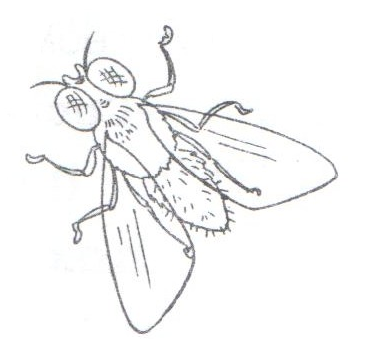 Мышка в домике жила:
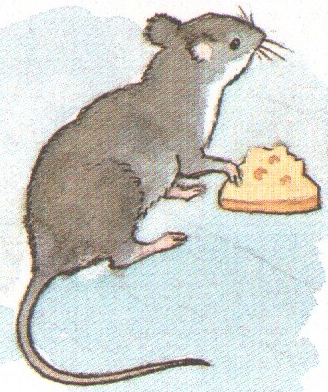 – А-ла-ла, а-ла-ла.
На пуху в углу спала:
– А-ла-ла, а-ла-ла.
Ела мышка хлеб и сало.
Но всё мышке было мало.
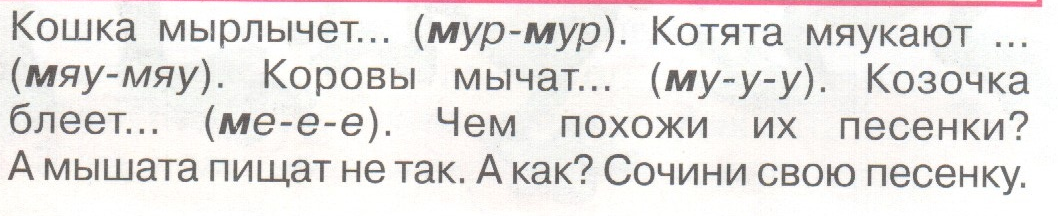 Кошка мурлычет – зовёт котят
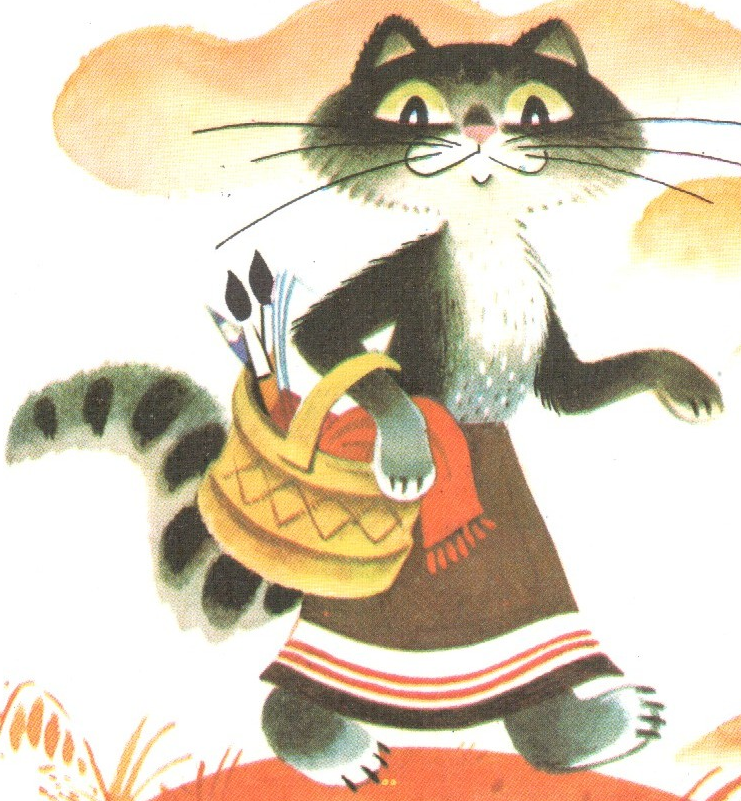 Мур – мур - мур
Мяу – мяу - мяу
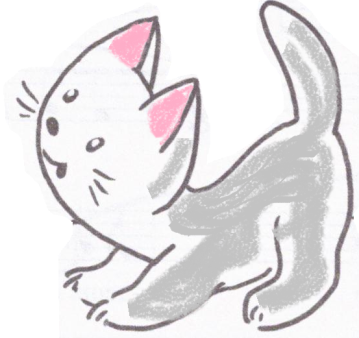 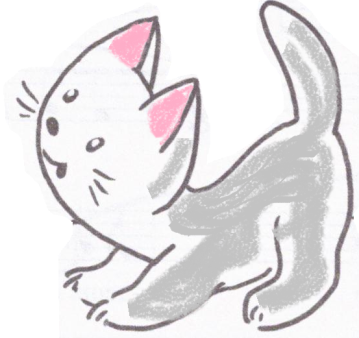 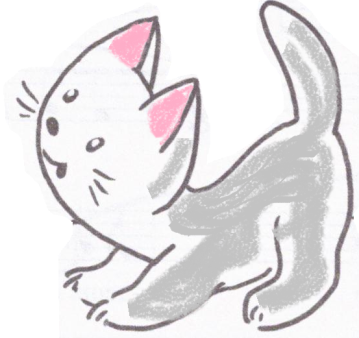 Придумай  песенку мышат
Жили-были три мышонка: 
Пик, Пак, Пок.
Запищали три мышонка: 
«Ик!», «Ак!», «Ок!»
Угостила мама мышка всех сырком. И запели три мышонка:
Пим, Пам, Пом.
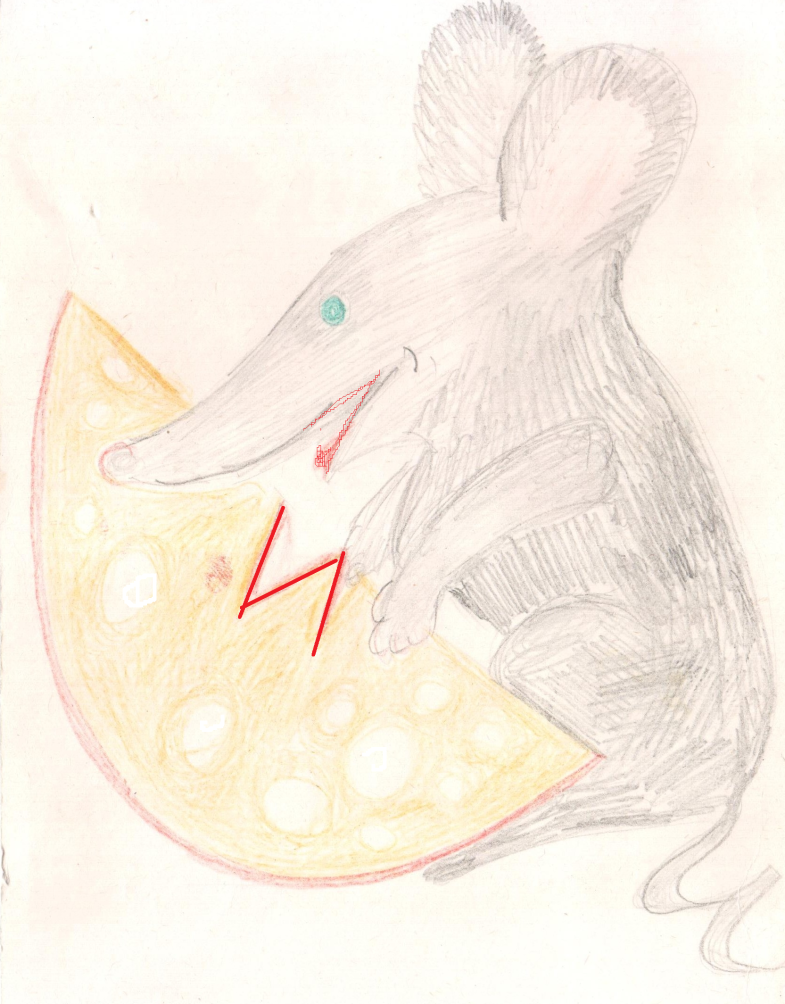 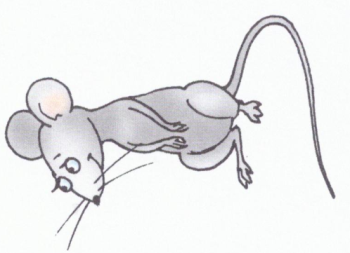 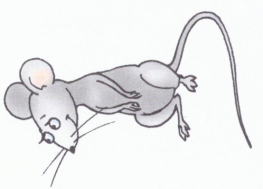 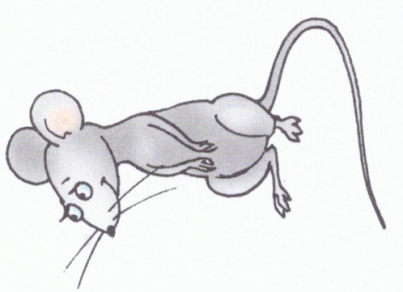 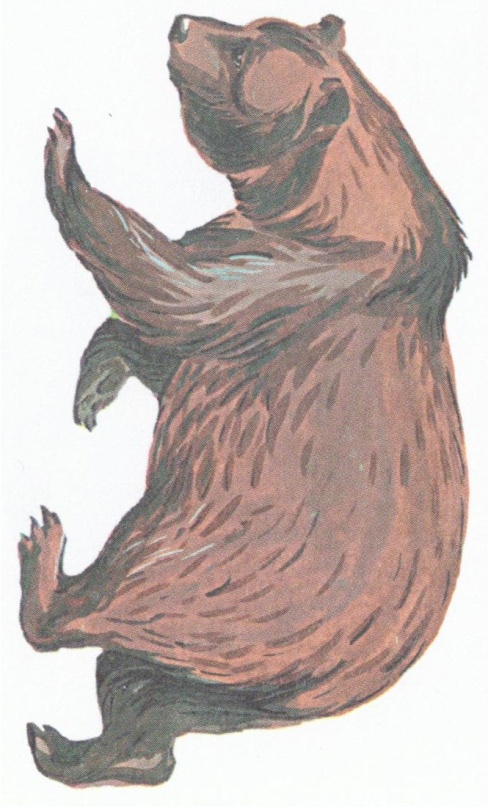 У МЕДВЕДИЦЫ -  МЕДВЕЖОНОК
МЕД - ВЕДЬ
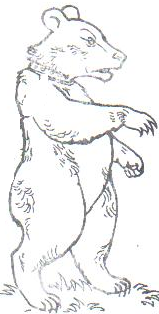 МИ – ШЕНЬ - КА
МИШУТКА-СИЛАЧ
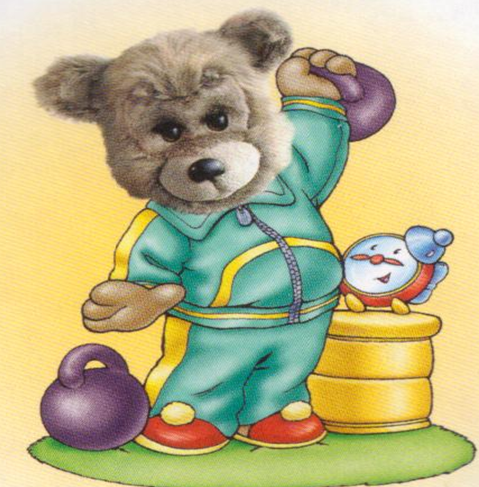 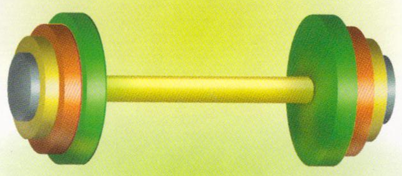 МА – ШИ – НА
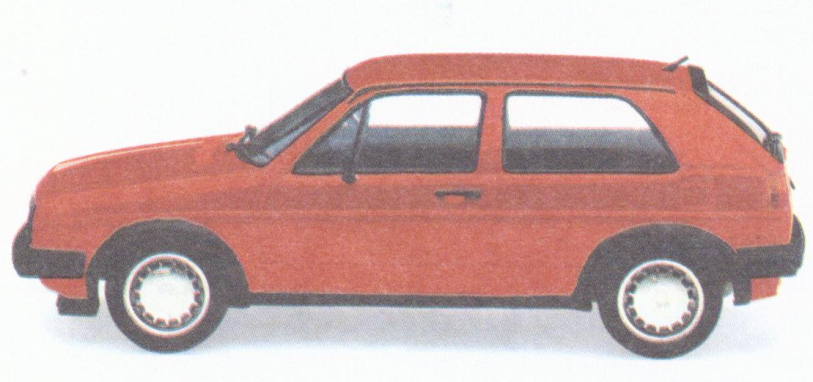 .
У  САШИ  МАШИНА.
КУДА ПОДЪЕХАЛА МАШИНА?
Мастерок
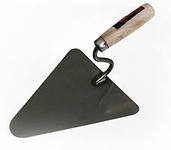 .
В КАКОМ СЛОВЕ ТВЁРДЫЙ СОГЛАСНЫЙ ЗВУК М____?В каком – мягкий?
мяч,
 моток, 
маска, 
метла,
мыло,
 сумка
месяц
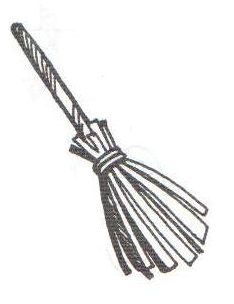 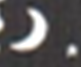 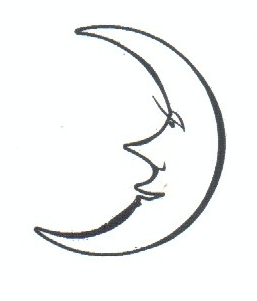 Индивидуальная работа                                             по заданию логопеда.
Пишем карандашом  букву, слог,  слово, произносим  поставленные звуки,                                  учим чистоговорки  и  рисуем  то,                                              о чём рассказываем в загадке, поговорке и стихотворении.
Посещаем библиотеку вместе с ребёнком.
Что выучили дома надо рассказать в саду.
Что учили в саду – рассказываем всем дома!
ПРЕДЛОЖИТЕ  РЕБЁНКУ ПОВТОРИТЬ СЛОГИ  И  СЛОЖИТЬ   ИХ   ИЗ  БУКВ                                             магнитной или разрезной азбуки
БУКВЫ ПОДРУЖИЛИСЬ